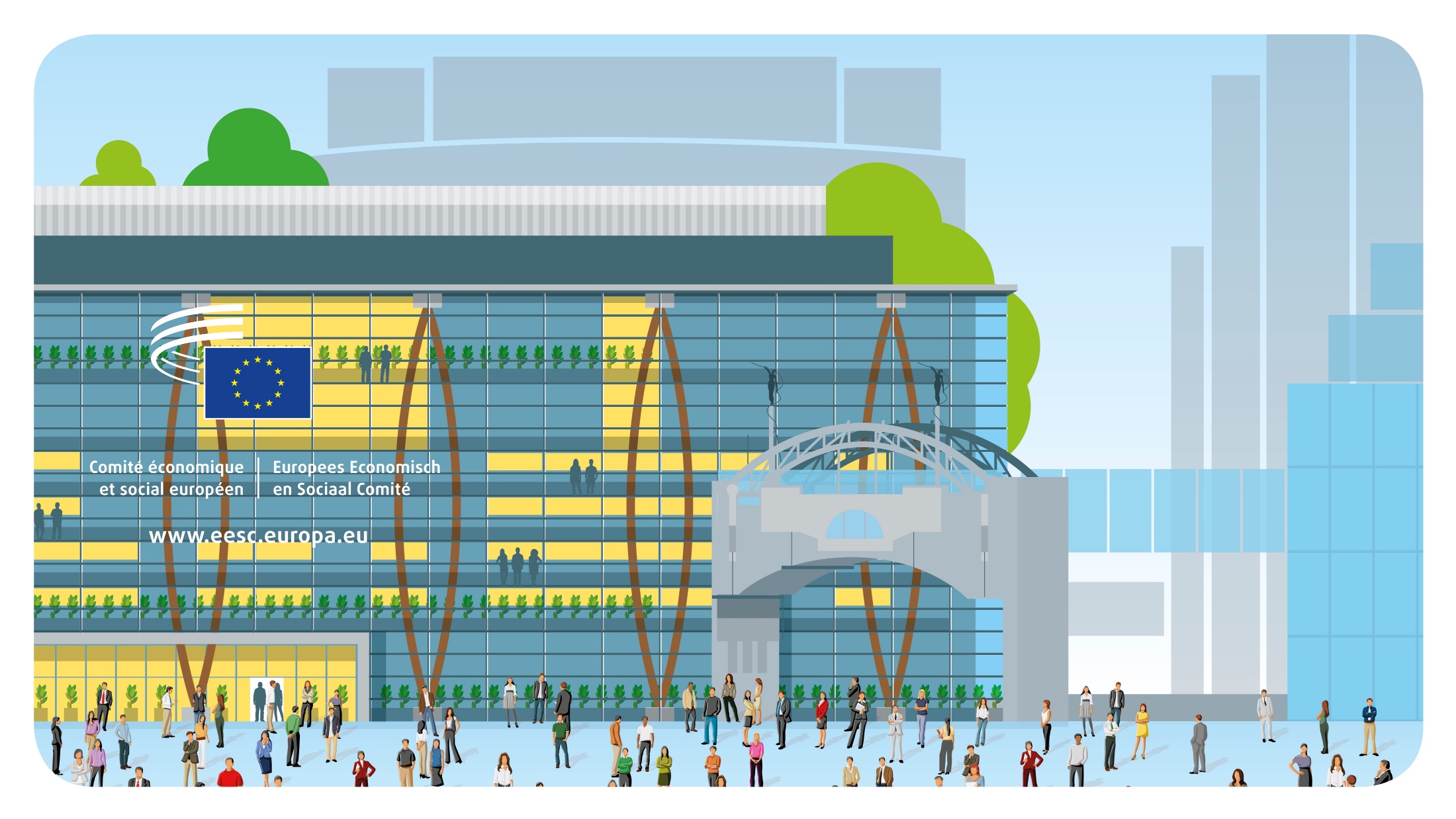 © Arhitektuur: Art & Build + Atelier d’architecture Paul Noël
Tere tulemast!
Euroopa Majandus- ja Sotsiaalkomitee on organiseeritud kodanikuühiskonda esindav nõuandev organ.
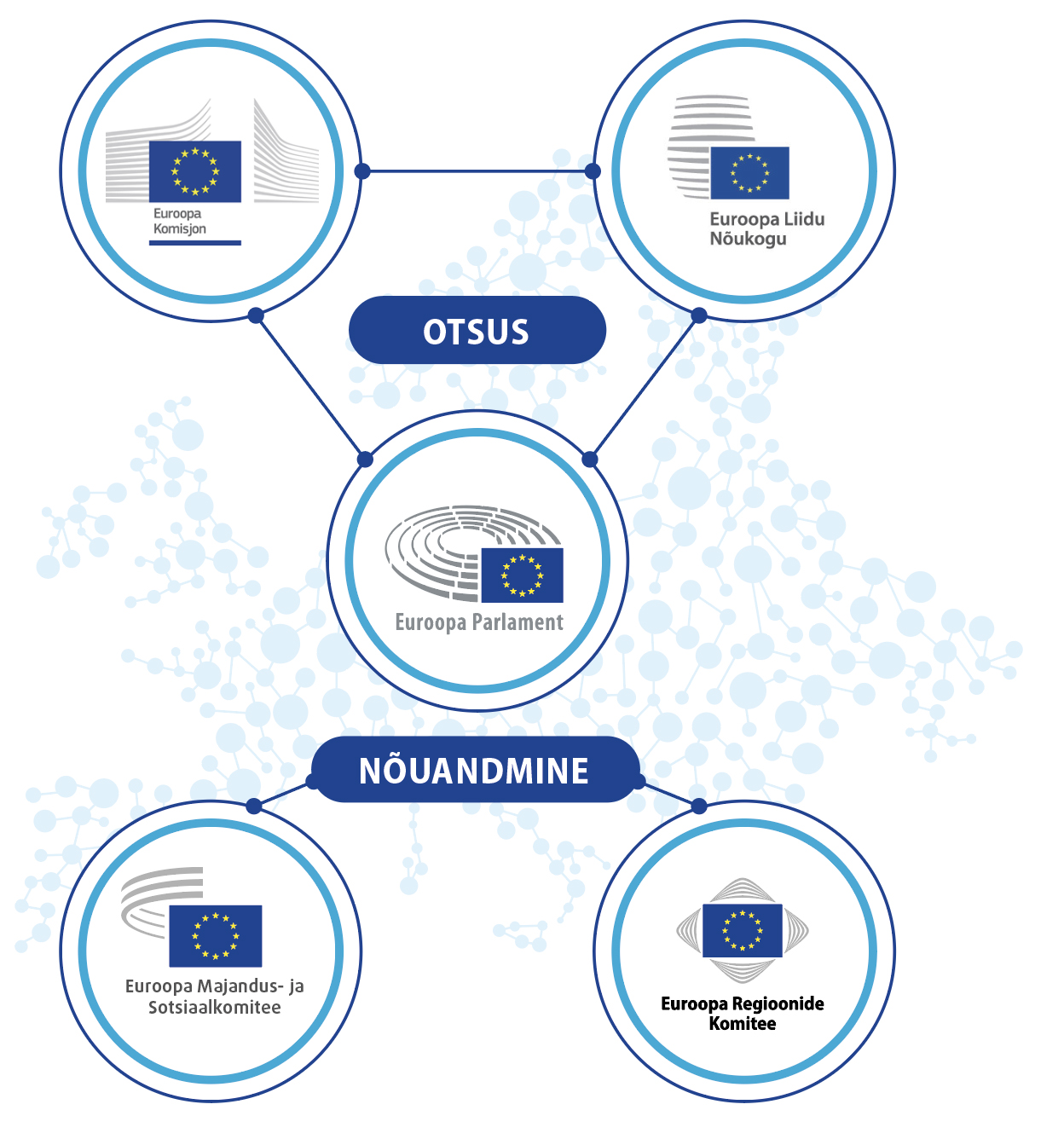 „Euroopa Parlamenti, nõukogu ja komisjoni abistavad nõuandva pädevusega majandus- ja sotsiaalkomitee ning regioonide komitee.“ 

Euroopa Liidu lepingu artikkel 13
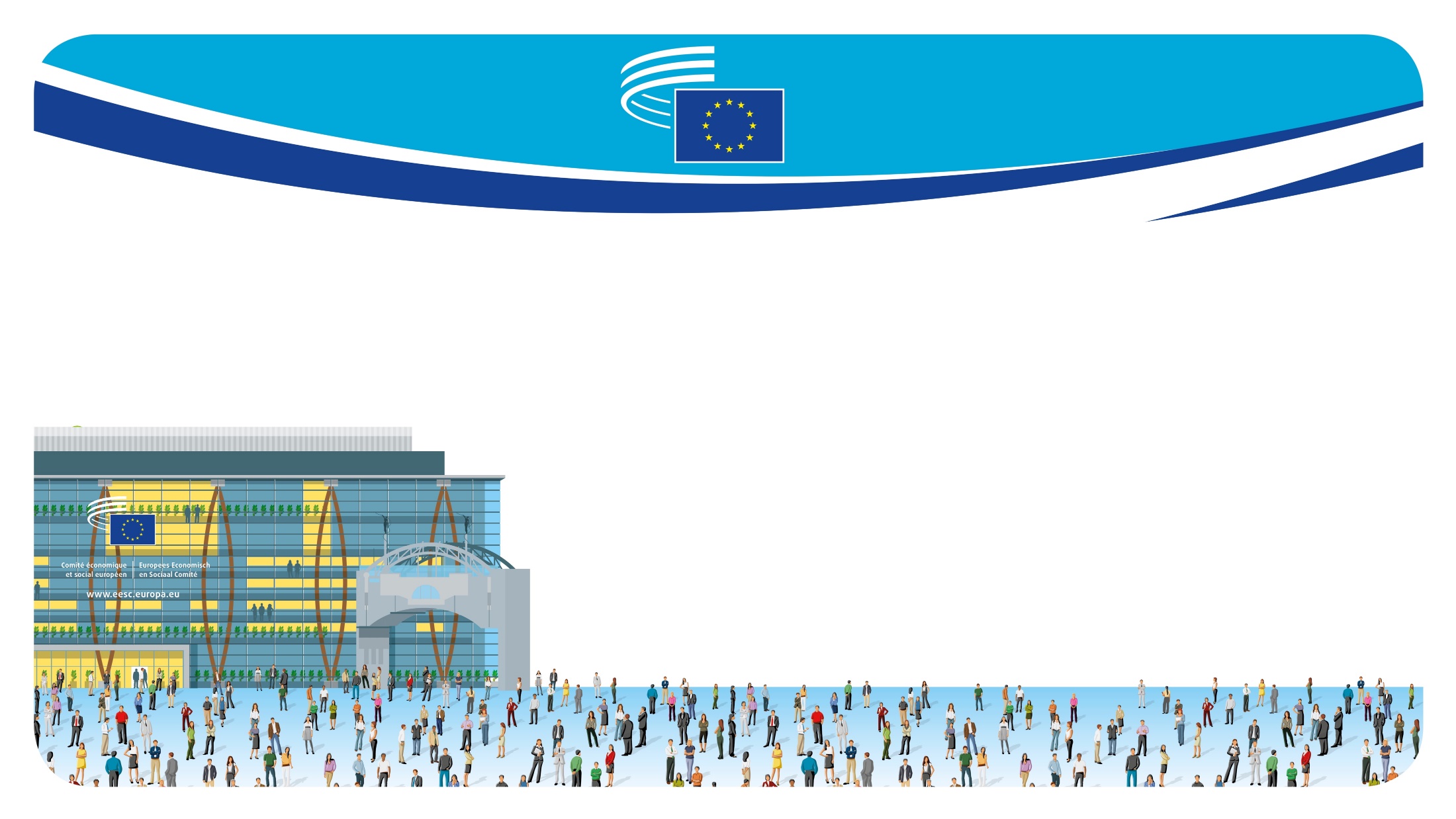 329 KOMITEE LIIGET KÕIGIST ELi LIIKMESRIIKIDEST
Liikmed nimetab ametisse nõukogu iga liikmesriigi ettepaneku alusel. Nende ametiaeg kestab viis aastat ja seda on võimalik pikendada.
Liikmed on sõltumatud (= ei kuulu fraktsioonidesse) ja täidavad oma ülesandeid kõigi ELi kodanike huvides.
Liikmed ei ole pidevalt Brüsselis. Enamik neist jätkab tööd oma koduriigi organisatsioonis. Liikmete reisi- ja majutuskulud hüvitab komitee.
MIDA TÄHENDAB ORGANISEERITUD KODANIKUÜHISKOND?
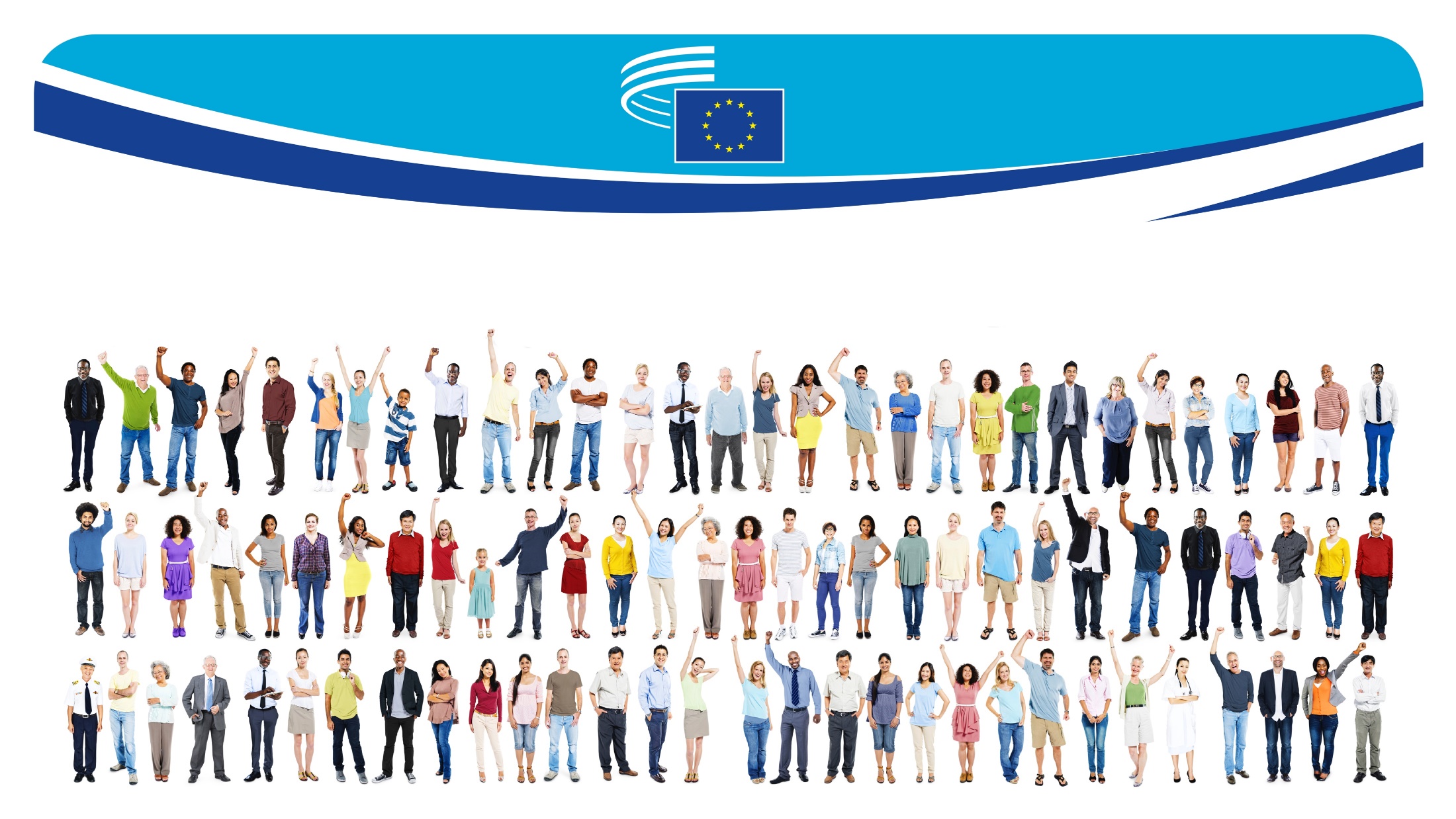 Mõiste hõlmab kõiki rühmi ja organisatsioone, milles inimesed teevad koostööd:
Tööandjad (107)
Töötajad (112)
Kodanikuühiskonna organisatsioonid (106)
Tööandjate liidud,
kaubanduskojad,
VKEde organisatsioonid
Ametiühingud
Põllumajandustootjad, tarbijad, vabaühendused, noored, vabad elukutsed, puuetega inimesed, akadeemilised ringkonnad, ühistud jt
Nad esindavad rühma või kogukonna huve ja eesmärke ning tegutsevad sageli vahendajana otsustajate ja kodanike vahel.
MIS ON KOMITEE ÜLESANNE?
Euroopa Parlament, Euroopa Liidu Nõukogu ja Euroopa Komisjon on õiguslikult kohustatud konsulteerima komiteega uute õigusaktide väljatöötamisel. Konsulteerimine võib hõlmata mitmesuguseid teemasid. 

Komitee liikmed, kes esindavad kõiki 3 rühma, arutavad teemat, peavad nõu ja jõuavad konsensuseni, mille põhjal koostavad kavandatava õigusakti kohta ühtse dokumendi, mida nimetatakse arvamuseks.

Pärast arvamuse koostamist saadetakse see ELi institutsioonidele arutamiseks ja avaldatakse Euroopa Liidu Teatajas (24 keeles).

Raportöör esitleb peamisi järeldusi ning tutvustab arvamust ELi, liikmesriikide ja kohalikul tasandil.

Kokku koostab komitee igal aastal umbes 200 arvamust.
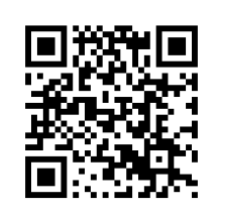 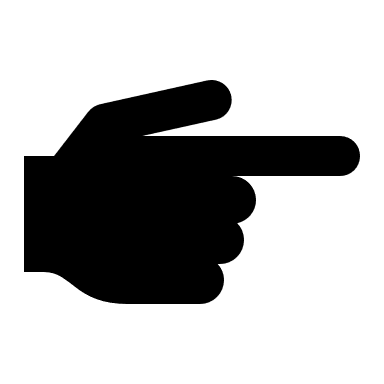 Skaneerige QR-kood ja lugege lähemalt!
MIKS ON KOMITEE ELi JAOKS OLULINE?
Komitee on ainus Euroopa tasandi institutsiooniline kohtumispaik ja dialoogifoorum, mis võimaldab saavutada üksmeele eri huvide vahel. Komitee on Euroopa huvirühmade ainus võimalus väljendada institutsioonidevahelises raamistikus ametlikult arvamust ELi õigusaktide eelnõude kohta.
Organiseeritud kodanikuühiskonna kaasamisega viiakse ellu üht Euroopa demokraatia alust: osalusdemokraatiat.
See katab paljusid inimeste igapäevaelu puudutavaid valdkondi (tööhõive, tervishoid, tarbijaõigused, põllumajandus, võitlus organiseeritud kuritegevusega jne).
TÖÖORGANID: 6 SEKTSIOONI
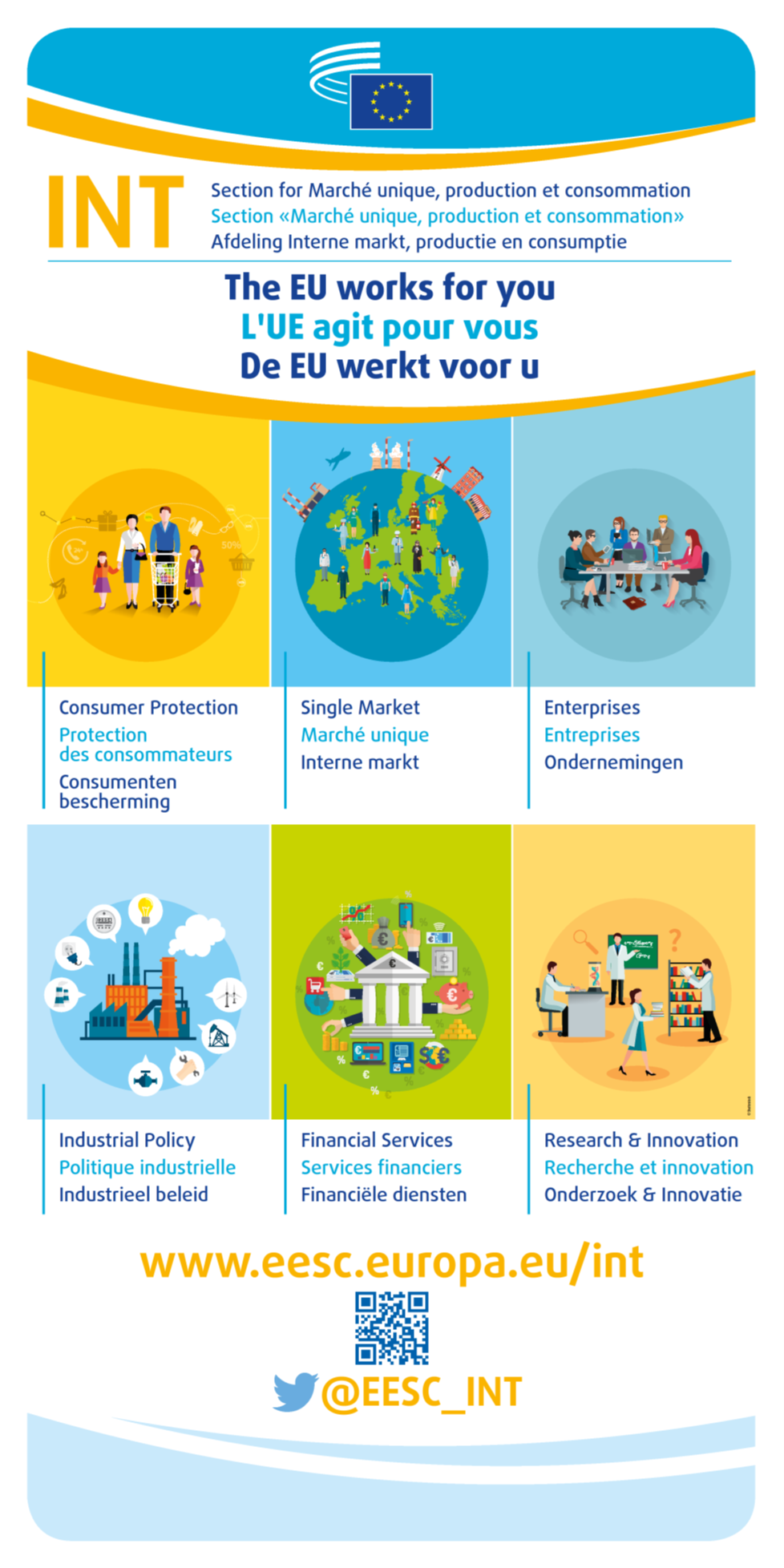 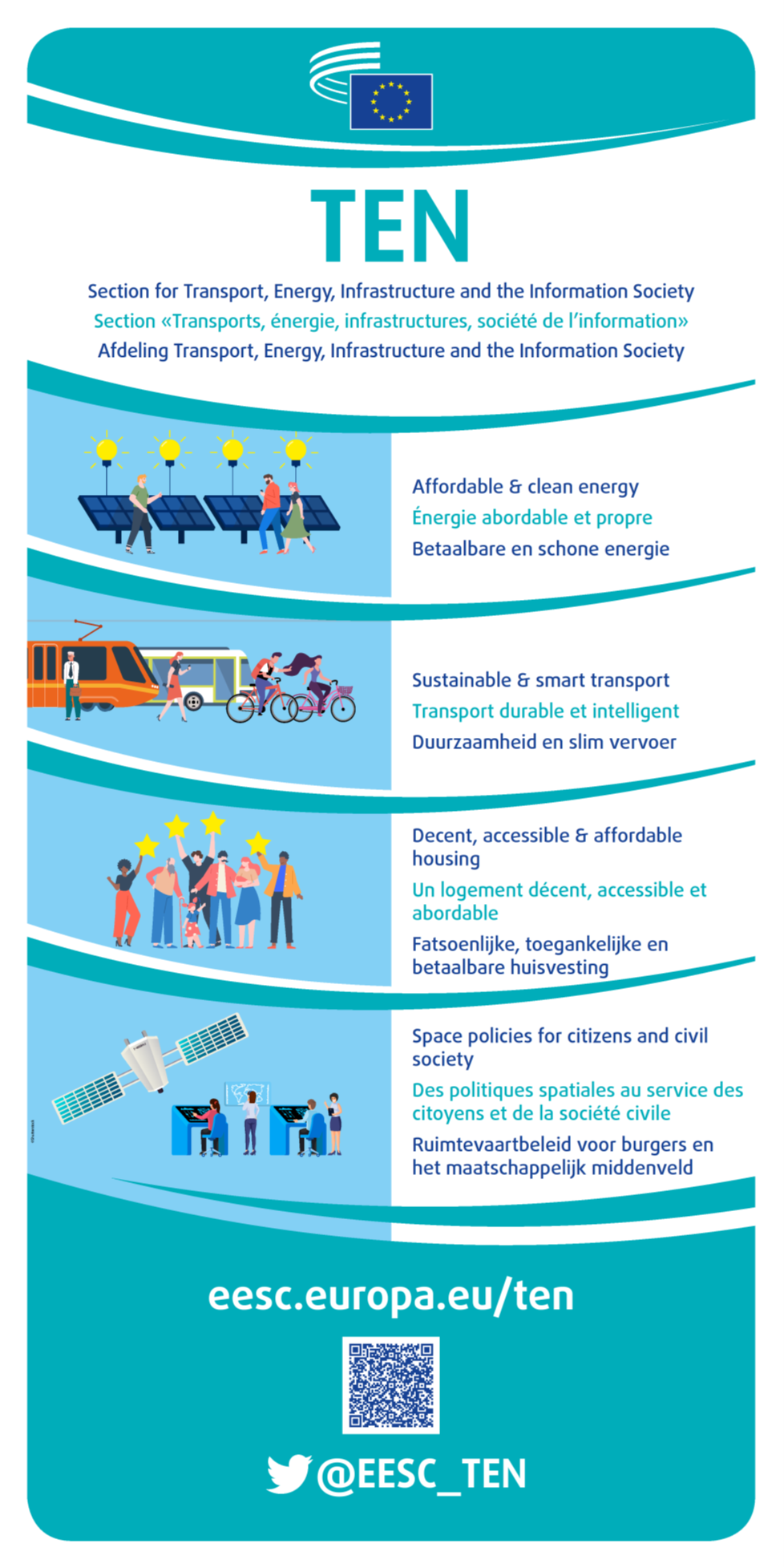 Ühtse turu, tootmise ja tarbimise sektsioon
Transpordi, energeetika, infrastruktuuri ja infoühiskonna sektsioon
ECO
INT
TEN
SOC
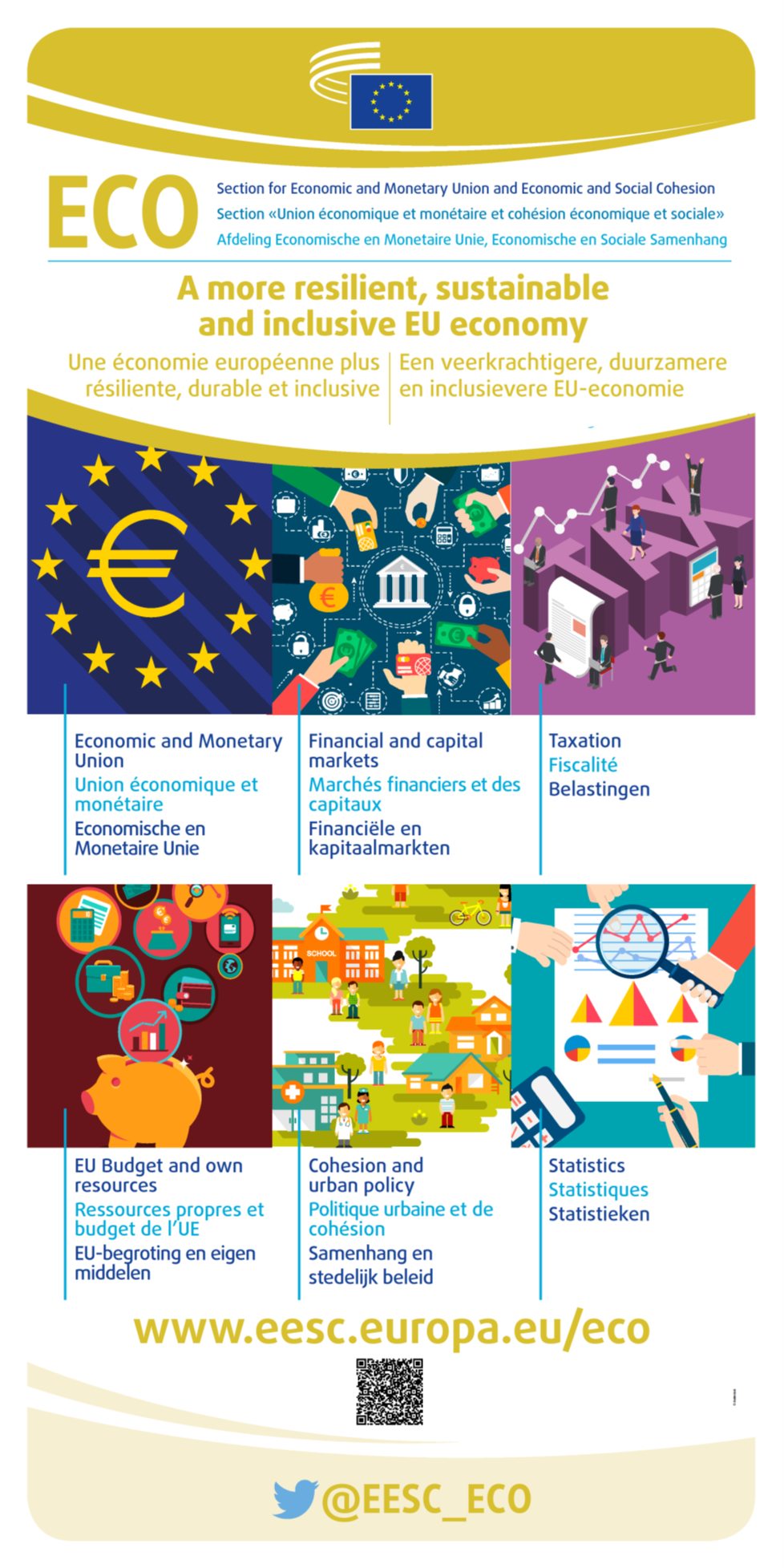 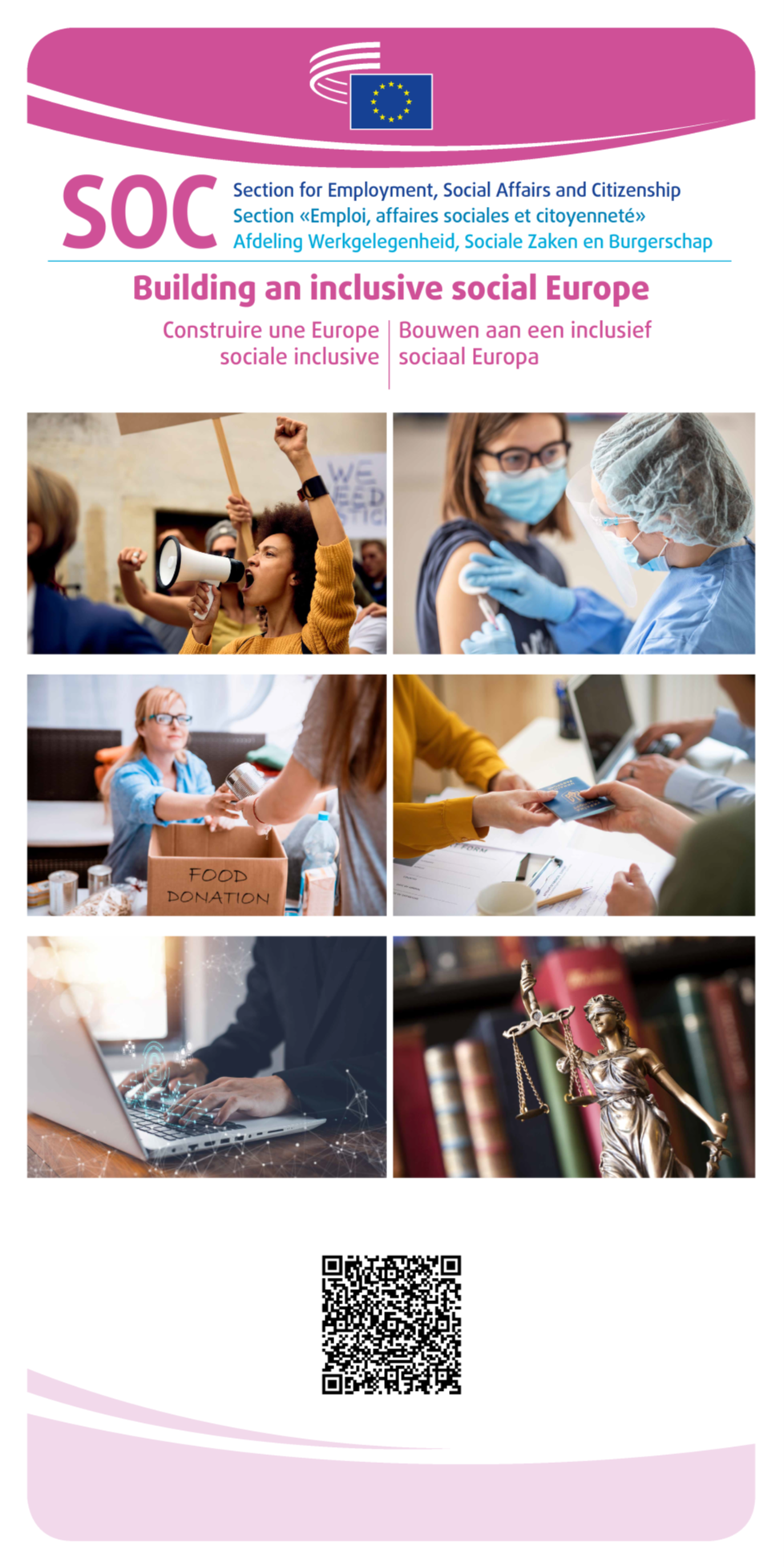 Majandus- ja rahaliidu ning majandusliku ja sotsiaalse ühtekuuluvuse sektsioon
Tööhõive, sotsiaalküsimuste ja kodakondsuse sektsioon
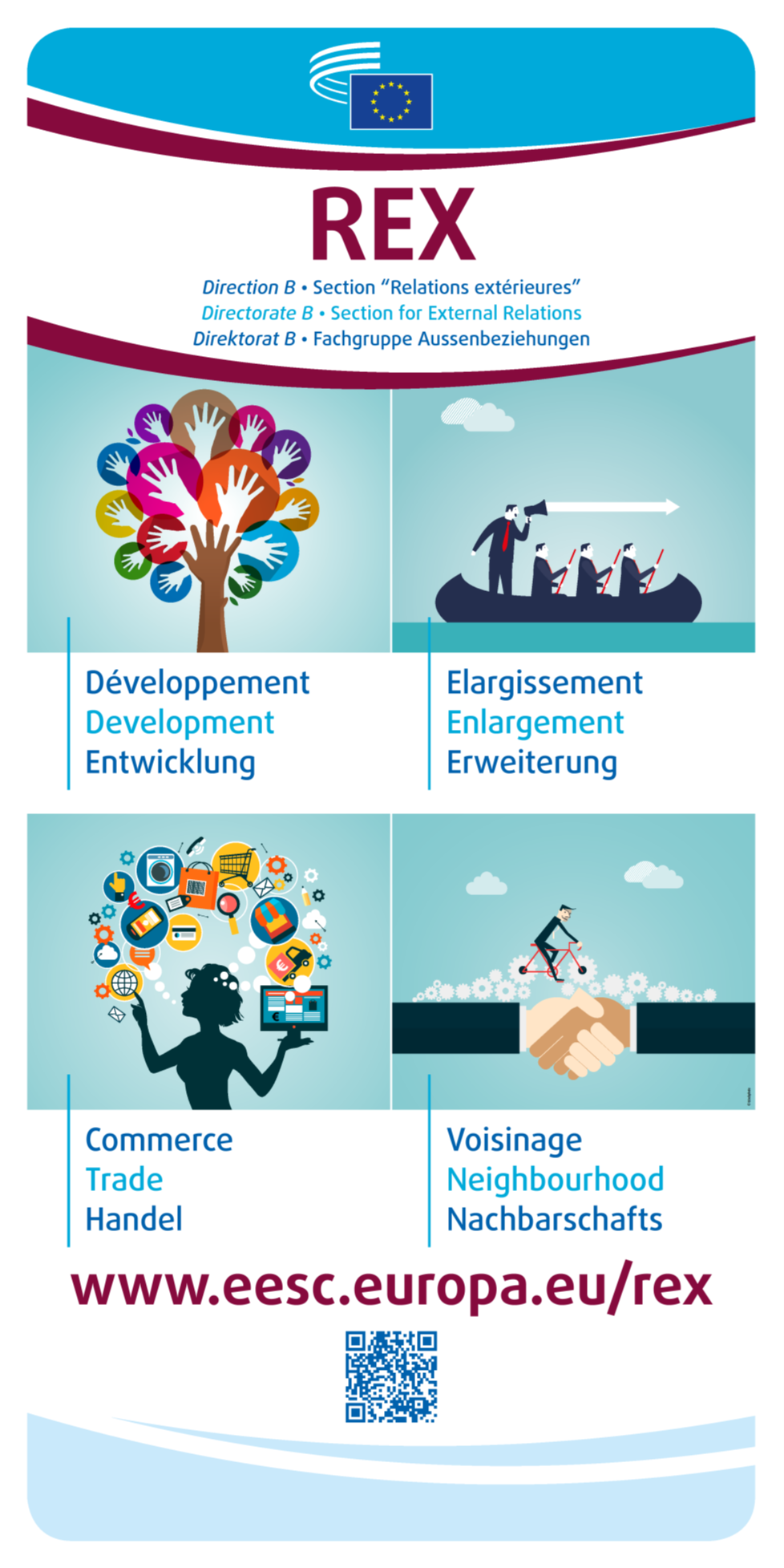 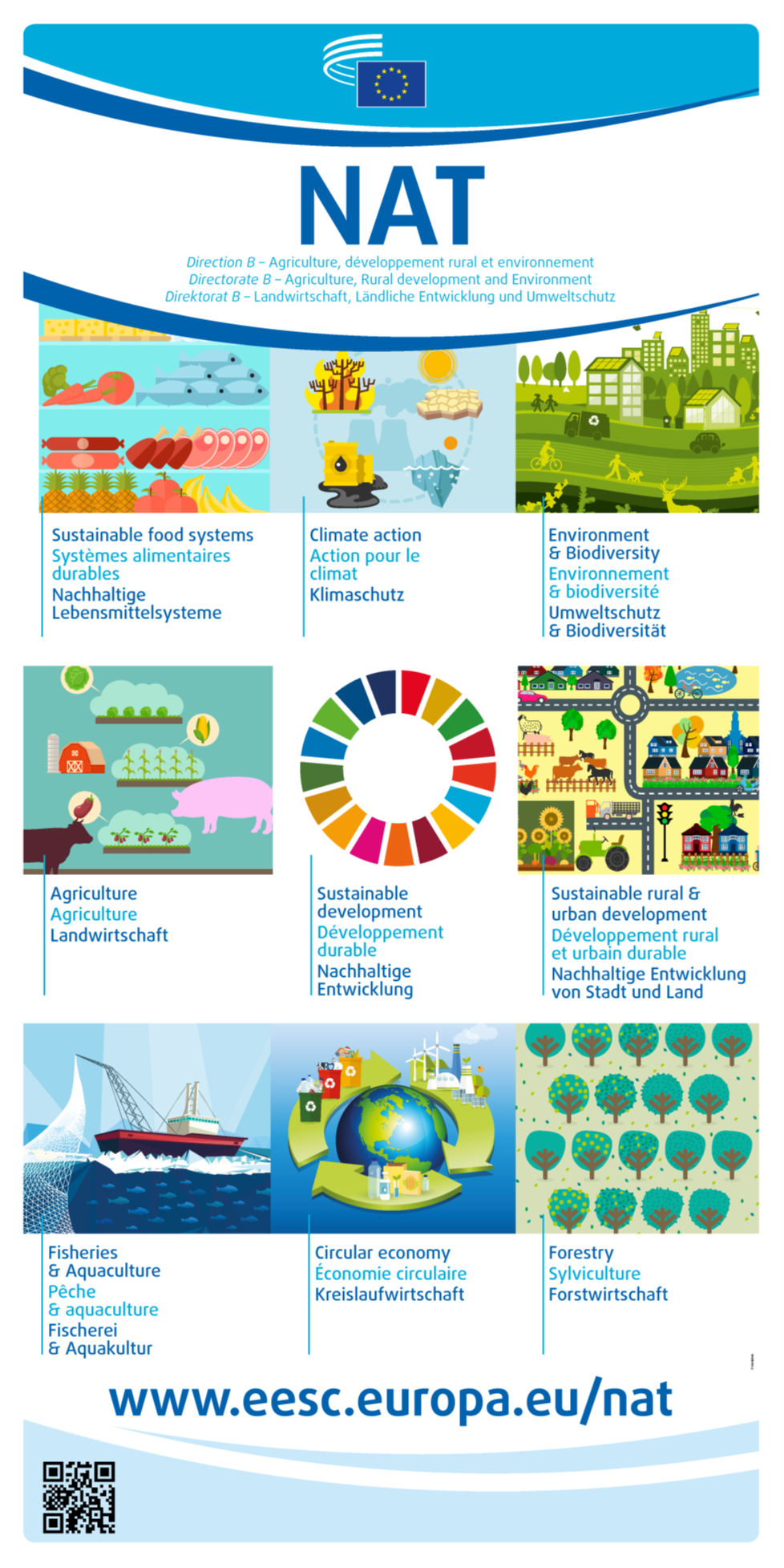 Põllumajanduse, maaelu arengu ja keskkonna sektsioon
Välissuhete sektsioon
MUUD TÖÖORGANID
Komiteenoorterühm
Juhtroll üleskutses ELi veestrateegia koostamiseks
Kaubanduslepingud peavad kasu tooma kõigile ühiskonnarühmadele
Üleskutse luua ELi harvikhaiguste tegevuskava
HILJUTISED EDULOOD
Kõigi jaoks juurdepääs sotsiaaleluruumidele ja taskukohasele eluasemele
2023. aastal käivitas komitee ELi sinise kokkuleppe, esimese suure üleskutse ELi ühtse veepoliitika loomiseks. Algatuses selgitatakse Euroopa veeprobleeme ning esitatakse selge, konkreetne tegevuskava nende lahendamiseks.
Euroopa Komisjon nimetas komitee kõigi ELi sisenõuanderühmade sekretariaadiks peakoordinaatori Tanja Buzeki juhtimisel.
Komitee nõudmised kujundasid 2024. aasta märtsi Liège’i deklaratsiooni, mis võeti vastu Euroopa elamumajanduse ministrite konverentsil Belgia eesistumise ajal.
Toodete parandamise 
õigus ELi tarbijakaitsepoliitika keskmesse
Kõigil on õigus taskukohasele energiale
Komitee on mitmete soovituste ja konverentside kaudu püüdnud tagada, et ELi harvikhaiguste tegevuskava lisataks komisjoni järgmisesse tööprogrammi.
Komitee soovitus luua Euroopa vaatluskeskus vaesuse jälgimiseks ajendas Euroopa Komisjoni looma energiaostuvõimetuse nõustamiskeskuse.
2023. aastal esitas komisjon uues tarbijakaitse tegevuskavas seadusandliku ettepaneku toodete parandamise õiguse kohta. Selles käsitletakse takistusi, mis heidutavad tarbijaid tooteid parandamast.
Kohustuslik kodanikuühiskonnaga konsulteerimine vajalike majandusreformide osas
Kestlikkuse soodustamine Euroopa ringmajanduse sidusrühmade platvormi kaudu
Juhtroll õiglases üleminekus
Noorte kaasamine ELi otsustusprotsessi
... ja palju muud!
Toidupoliitika ELi päevakorda
HILJUTISED EDULOOD
2023. aastal andis komitee ajutine töörühm „ÜRO kliimamuutuste raamkonventsiooni osaliste konverents“ panuse õiglase ülemineku tööprogrammi, mõjutades otseselt ELi liikmesriikide ja komisjoni seisukohti.
2024. aastal võttis komitee vastu soovitused 2027. aasta järgse ühise põllumajanduspoliitika kohta ja nõudis kestlikumaid toiduvalikuid, mis on kättesaadavad ELi tarbijatele ja taskukohased sotsiaalselt vähekaitstud rühmadele.
2023. aastal esitas Euroopa Komisjon ettepaneku reformida ELi majanduse juhtimise raamistikku, et lahendada praegused majandusprobleemid. Komitee on esitanud olulisi soovitusi, mis kujundasid paljuski lõplikku õigusaktide paketti.
2022. aastal sai komiteest esimene ELi institutsioon, kes otsustas kasutada ELi noortetesti, mis rajab teed noorte integreerimiseks poliitikakujundamisse.
Tutvuge hiljutiste saavutustega veebisaidil eesc.europa.eu.
2017. aastal käivitas komitee koostöös Euroopa Komisjoniga Euroopa ringmajanduse sidusrühmade platvormi.
MITMEKEELSUS KOMITEES
ELi juhtlause „Ühinenud mitmekesisuses“ on komitee mitmekeelses töös hästi näha.
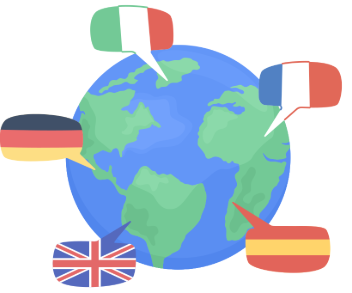 Väärtustame 24 ELi ametlikku keelt ja soodustame aktiivselt nende kasutust. 
Seetõttu on komitee liikmetel õigus töötada nii suuliselt kui ka kirjalikult oma riigi keeles.
Tänu tõlkedirektoraadi pühendunud tööle on kõik komitee arvamused, ametlikud dokumendid ja enamik digitaalsisu saadaval kõigis keeltes.
TEIL ON KÜSIMUSI?
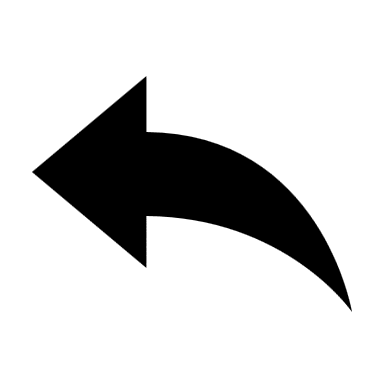 Hindamisvormi täitmiseks skaneerige QR-kood
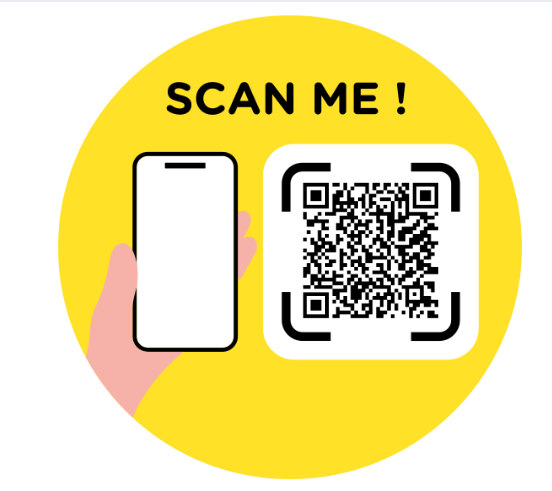 Soovite ühendust võtta? Saatke meile e-kiri: visitEESC@eesc.europa.eu
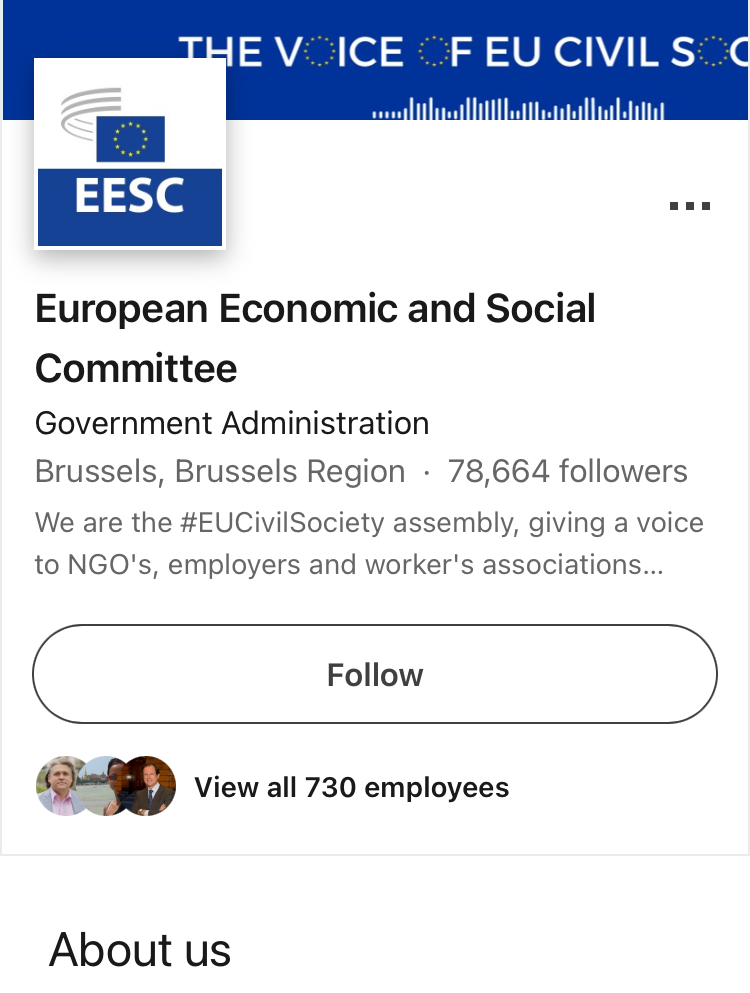 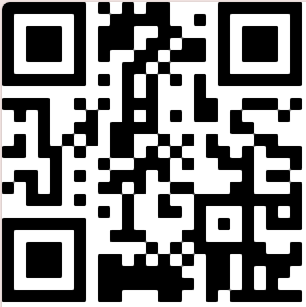 Jälgige meid sotsiaalmeedias:
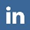 European Economic and Social Committee
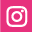 @eu_civilsociety
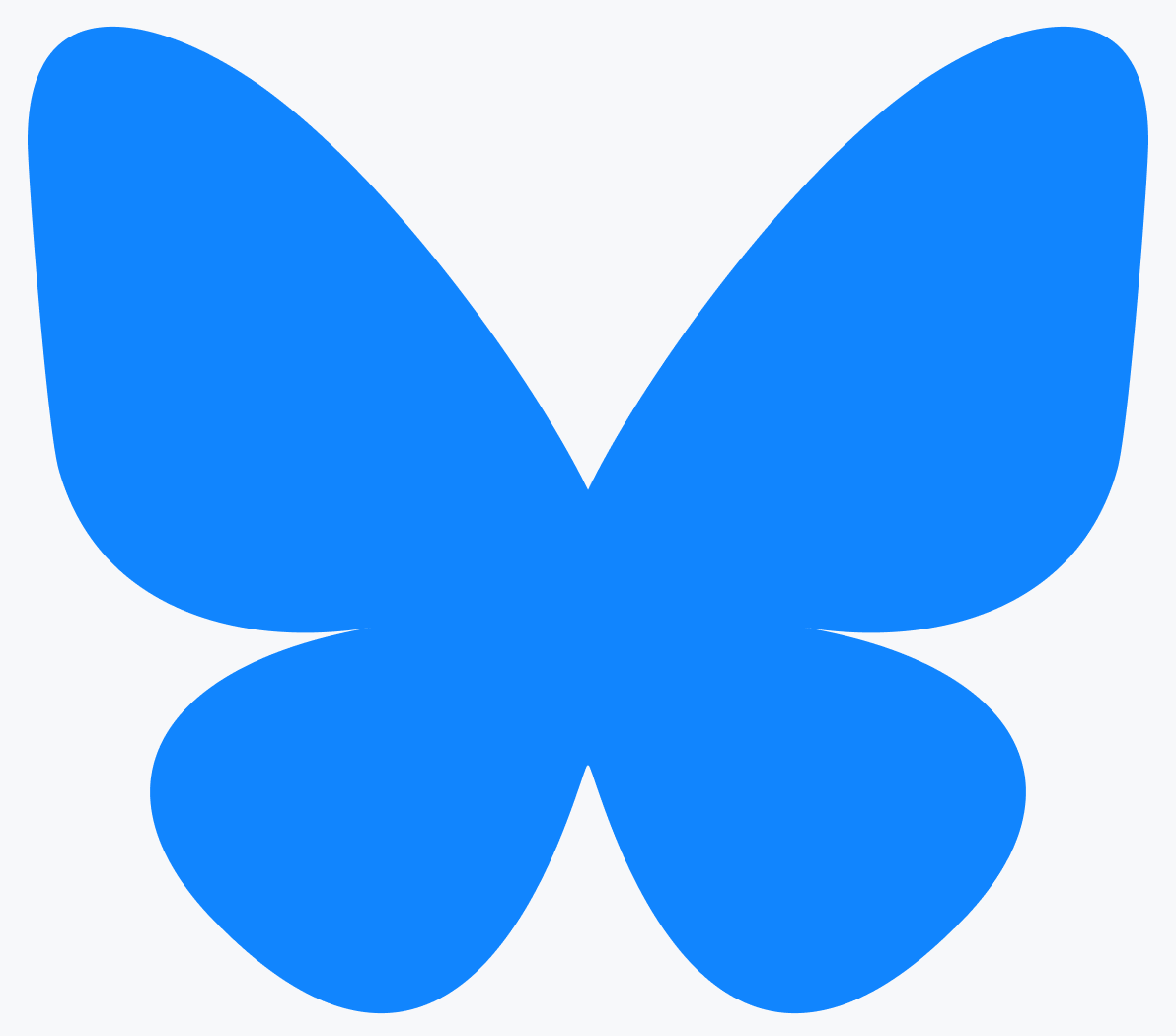 @eesc.bsky.social
EESC - European Economic and Social Committee
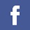 Hoiame ühendust!
@EU_EESC
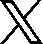 @EurEcoSocCommittee
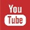 Arvamuste vastuvõtmise järgne tegevus
Liikmete leheküljed
Komitee praeguste liikmete ja CCMI volitatud esindajate täielik nimekiri
Komitee arvamuste põhjal võetud meetmed
Lisateave
Täiskogu istungjärgud
Komitee arvamused
Kuidas jälgida komitee täiskogu istungjärku
Päevakajalised arvamused
Meie juurde tööle!
CESlink
Riiklike majandus- ja sotsiaalnõukogude veebikogukond
Kaks korda aastas pakub komitee võimalust tulla eri valdkondades viiekuulisele tasustatud praktikale
Arvamuste koostamine
Mida Euroopa minu heaks teeb
Kuidas koostatakse komitee arvamusi (video)
ELi meetmete mõju kodanike igapäevaelule
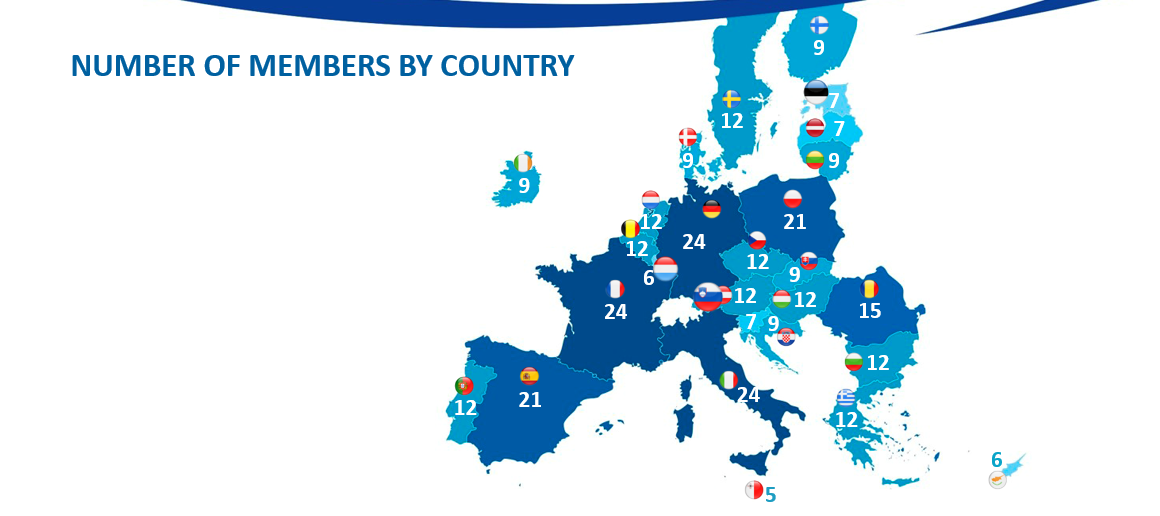 LIIKMED RIIKIDE KAUPA
Sarnaselt teiste Euroopa institutsioonidega on liikmesriikide esindatus komitees proportsionaalne, mis tähendab, et suurema rahvaarvuga riike esindab suurem arv liikmeid. 

Seetõttu on komitees kõige rohkem liikmeid Prantsusmaal, Saksamaal ja Itaalial (24), kõige vähem aga Maltal (5).
SOOLINE TASAKAAL
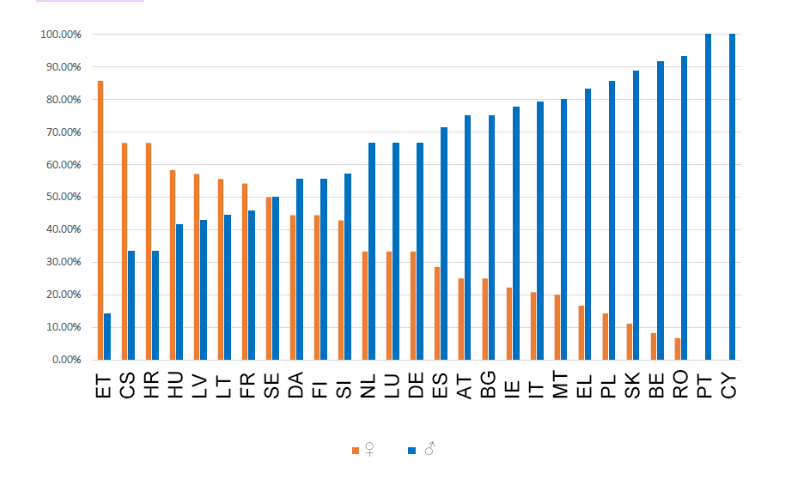 Komitee koosseisus on 2020.–2025. aasta ametiajal suurim naissoost liikmete osakaal alates 2010. aastast, mil liikmete kohta statistikat pidama hakati. 

Kunagi varem ei ole komitees olnud nii palju naisi: 33%, võrreldes 28%-ga 2015. aastal ja 24,7%-ga 2010. aastal.
MIDA PAKUB EL NOORTELE?
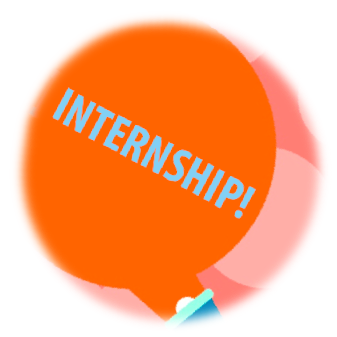 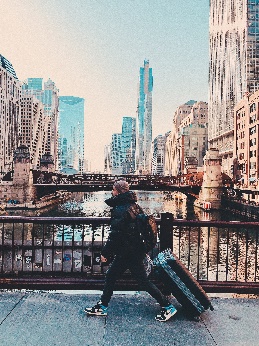 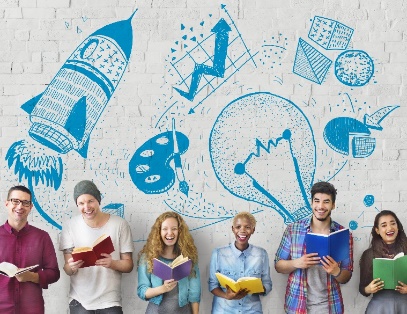 Avastamine
Kas mõtlete töökohast ELi institutsioonides või mõnes teises ELi liikmesriigis? 
Igal aastal pakub EL ülikooli lõpetanud noortele tasustatud praktikakohti.
Rääkimine
Võite osaleda noortele mõeldud üritustel, näiteks ELi noortedialoogi üritustel, Euroopa Parlamendi noorteüritusel (EYE) ja üritusel „Sinu Euroopa, Sinu arvamus“  Euroopa Majandus- ja Sotsiaalkomitees. 
Seal saate kaasa rääkida!
Töötamine
Kui olete 18-aastane, võite kandideerida tööle kogu Euroopa Liidus. EURESe programm ühendab Teid tööandjatega kogu Euroopa Liidus, Norras ja Islandil.
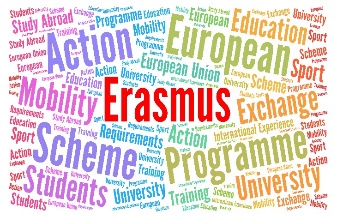 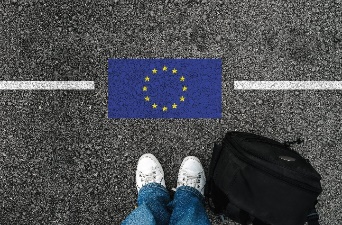 Õppimine
Teil on õigus õppida mis tahes ELi ülikoolis samadel tingimustel nagu vastava riigi kodanikel. 
Programm ERASMUS võimaldab Teil osaleda 
ülikooliõpingutes välismaal.
Reisimine
Piirideta Schengeni ala võimaldab 400 miljonil ELi kodanikul riikide vahel vabalt liikuda. Näiteks INTERRAILi rongipilet avab Teile tee jõuda rohkem kui 40 000 sihtkohta 30 riigis.
KOMITEE NOORTEALGATUSED
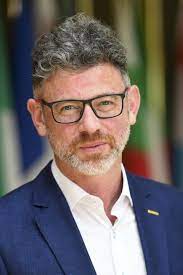 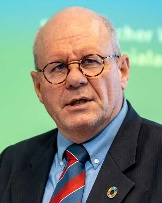 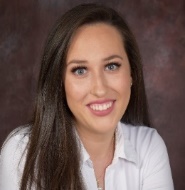 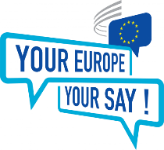 Noorte delegaatCOPil
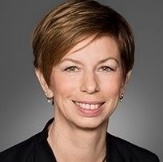 Noortekliima jakestlikkuse ümarlauad
Uuring noorte osalemise kohta eri tasanditel
Üritus „Sinu Euroopa,Sinu arvamus“
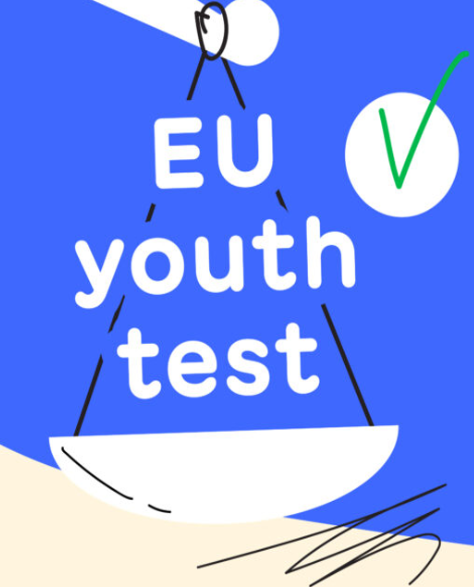 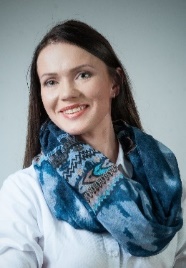 Komiteenoorterühm
ELi noortetest komitees
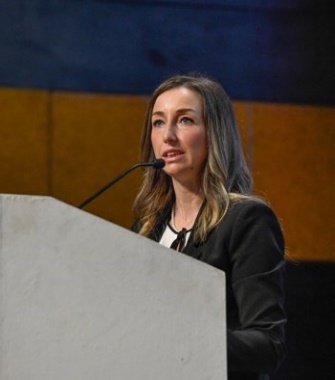 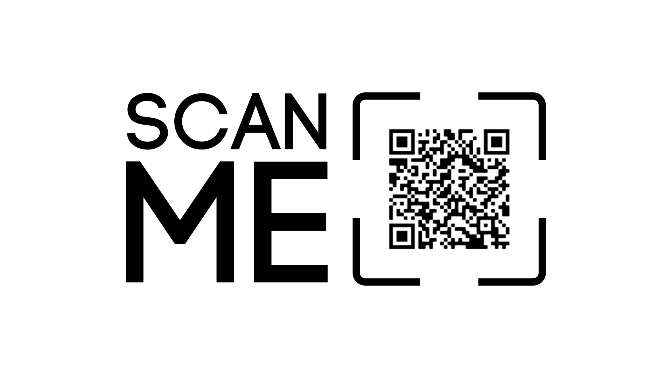 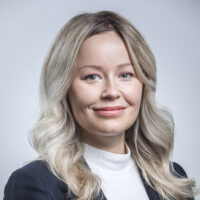 [Speaker Notes: For some years now, the EESC has been working on how to better integrate the voice of young Europeans in its work and in the EU decision-making process in a structured and meaningful way]
ELi NOORTETEST KOMITEES
Noortetest on vahend, mille eesmärk on toetada noorte kaasamist ja noorte integreerimist poliitika kujundamisse. Komitee puhul tähendab see, et noorte esindajad saavad osaleda komitee poliitikasoovituste ettevalmistamisel, täpsemalt: 

    osaleda koosolekutel ja kuulamistel 
    esitada kirjalikke seisukohti 
    jälgida arvamuse mõju õigusloomele
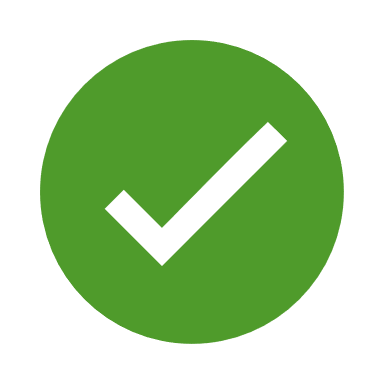 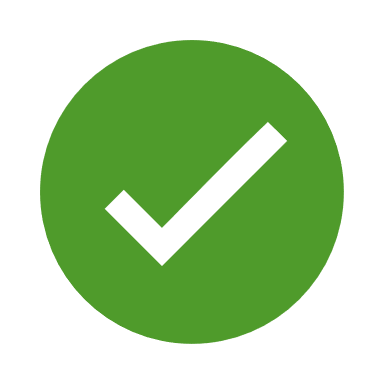 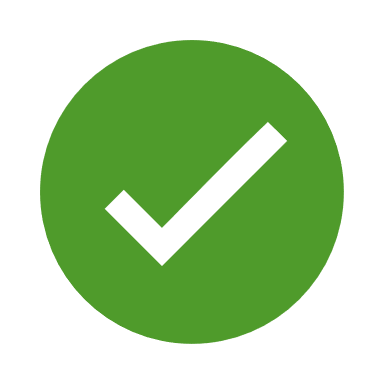 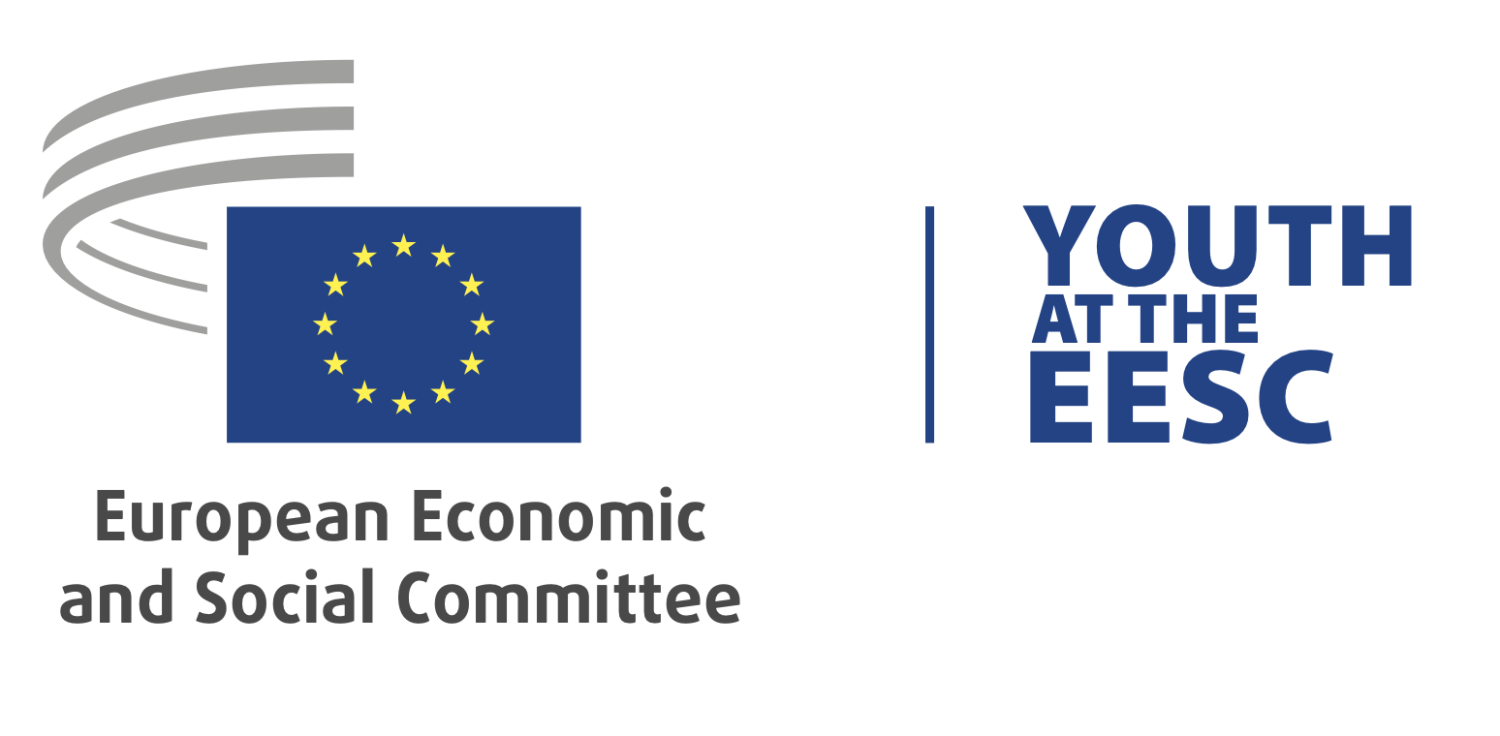 Euroopa Parlament, Euroopa Liidu Nõukogu ja Euroopa Komisjon peavad konsulteerima komiteega, kui nad võtavad vastu uusi õigusakte järgmistes valdkondades:
Ener-geetika
Investeerin-gud
Keskkond
Tööstus
Transport
Mittediskrimineerimine ja liidu kodakondsus
Tervishoid ja ohutus
Rahvatervis
Põllumajandus ja kalandus
Sotsiaal-poliitika
Haridus, kutseõpe, noored ja sport
Teadusuuringud ja tehnoloogiline 
areng ja kosmos
Tööhõive
Tuumaühisturg
Üleeuroopalised võrgud
Ühised konkurentsieeskirjad,
maksundus ja õigusaktide ühtlustamine
Majanduslik, sotsiaalne ja territoriaalne ühtekuuluvus
Tarbijakaitse
Euroopa Sotsiaalfond
Isikute, teenuste ja kapitali vaba liikumine
TITLE
EMPTY TEMPLATE
ADD your text
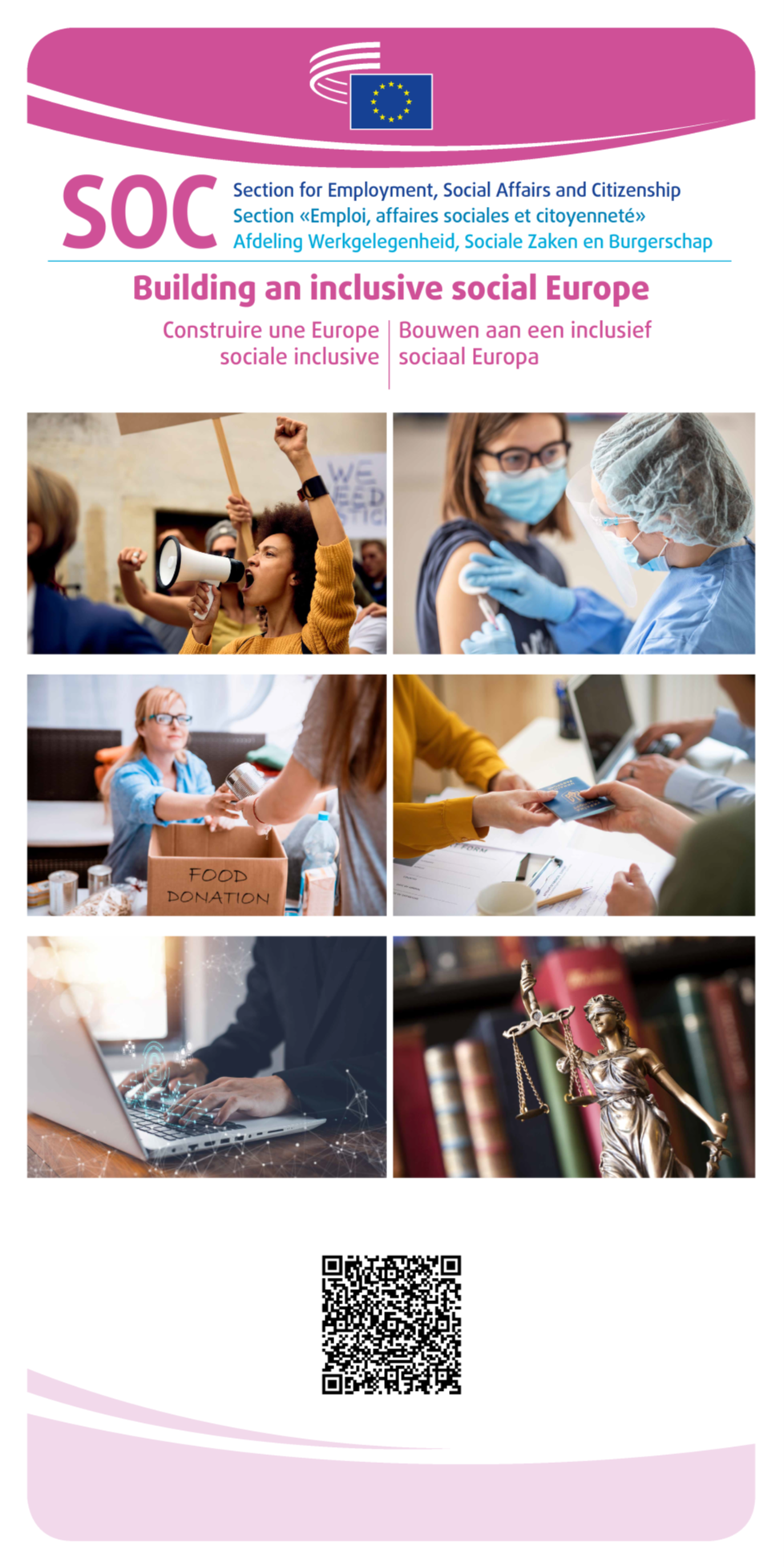 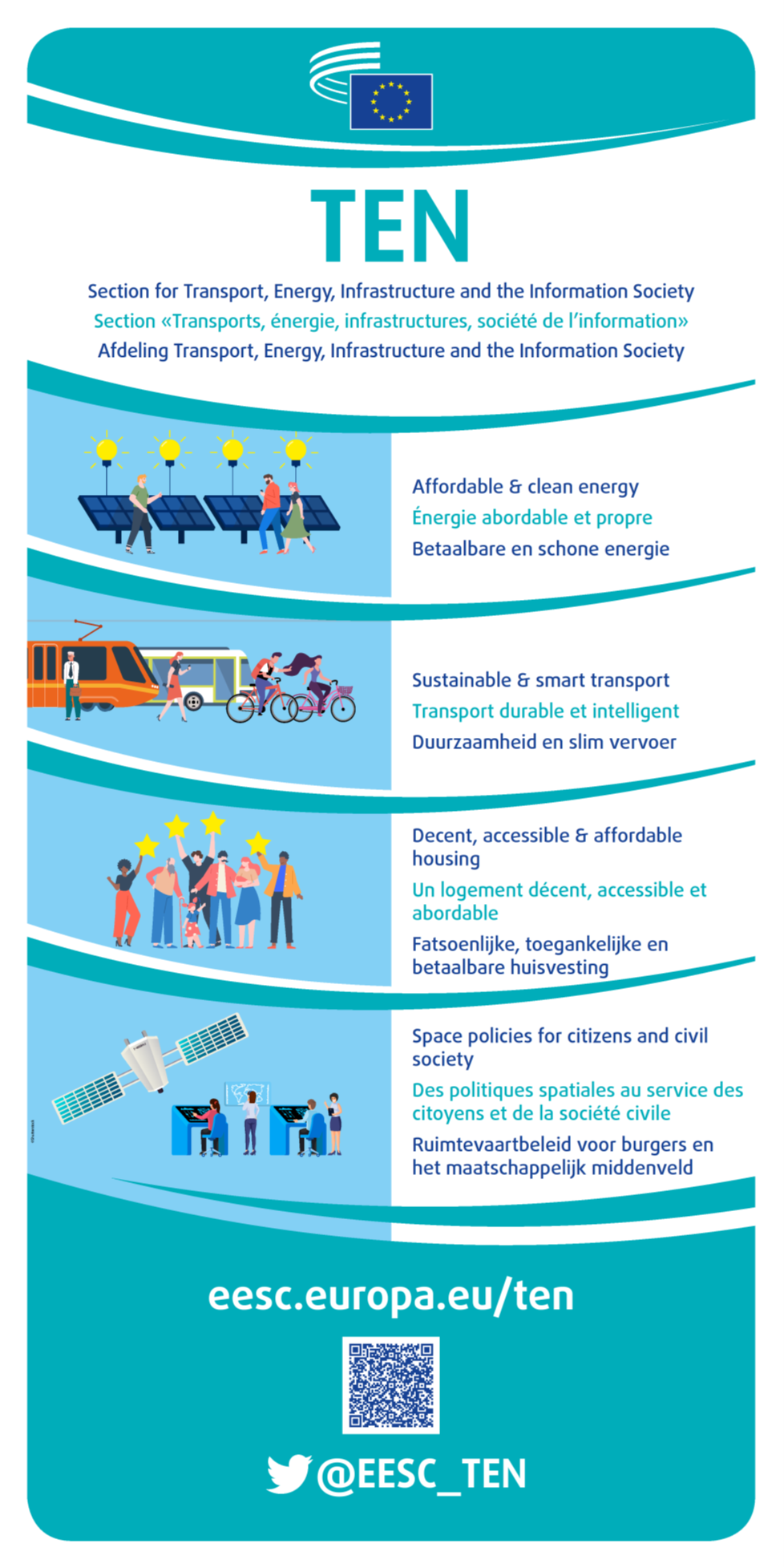 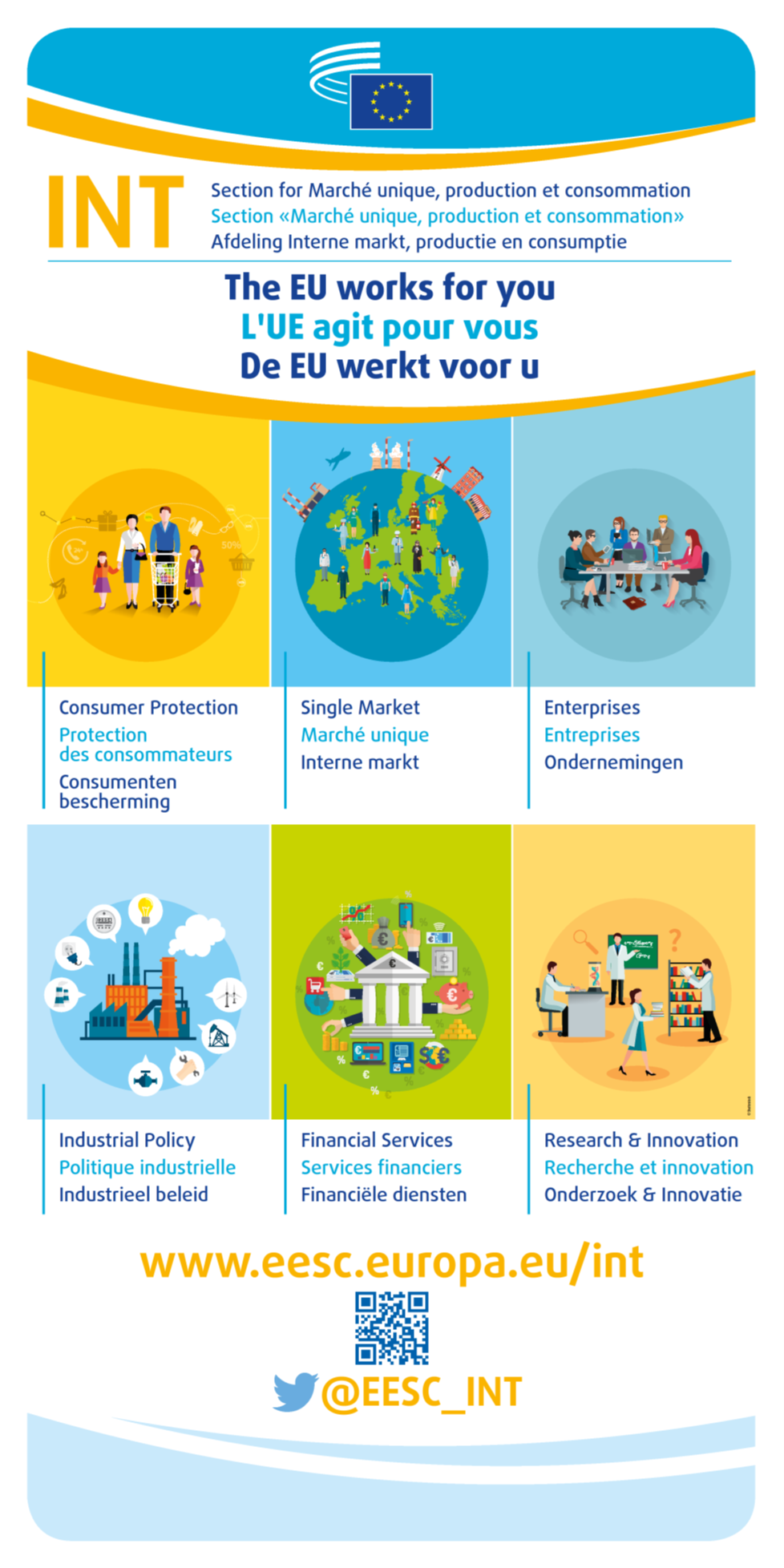 REX
SOC
NAT
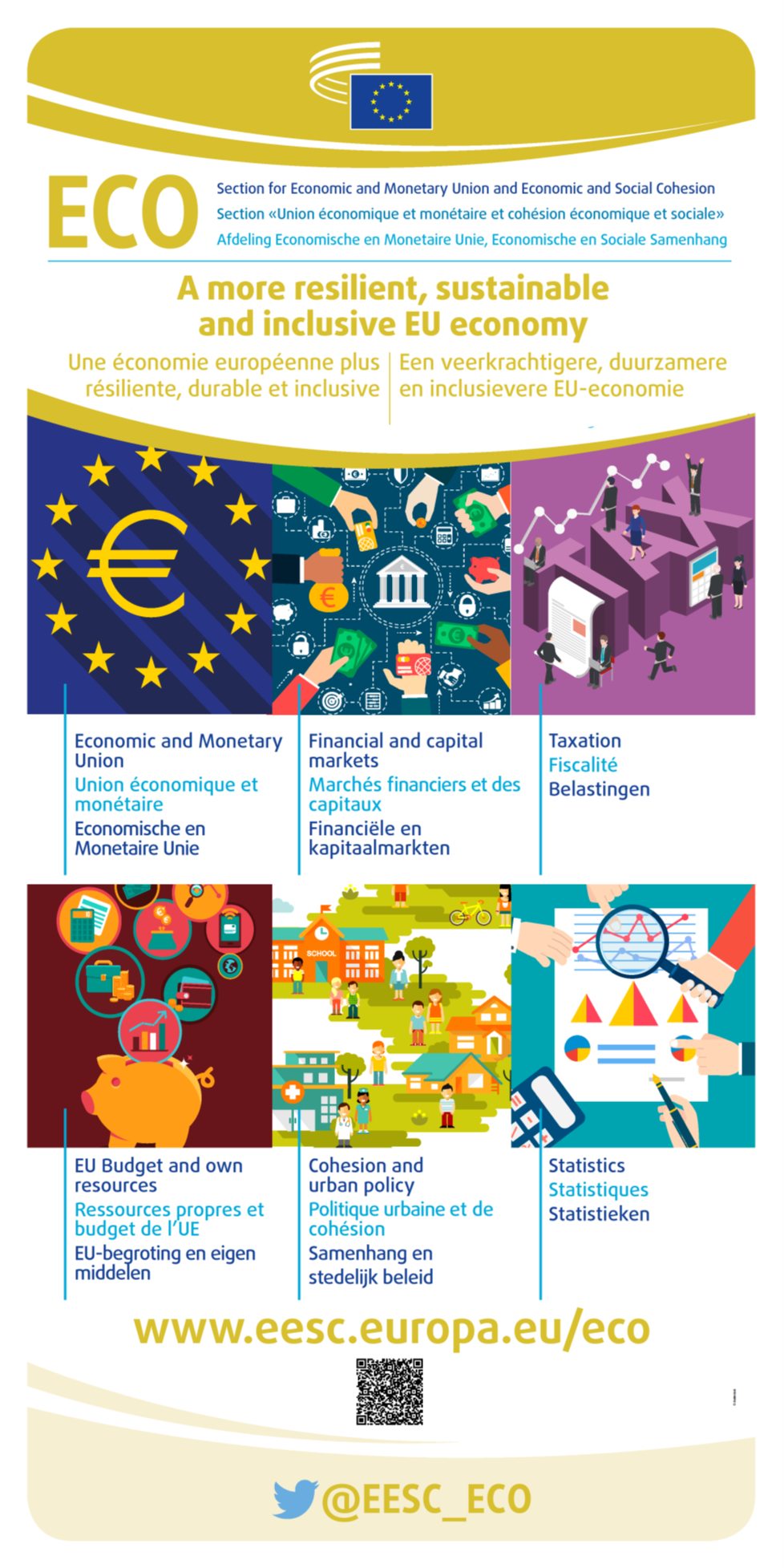 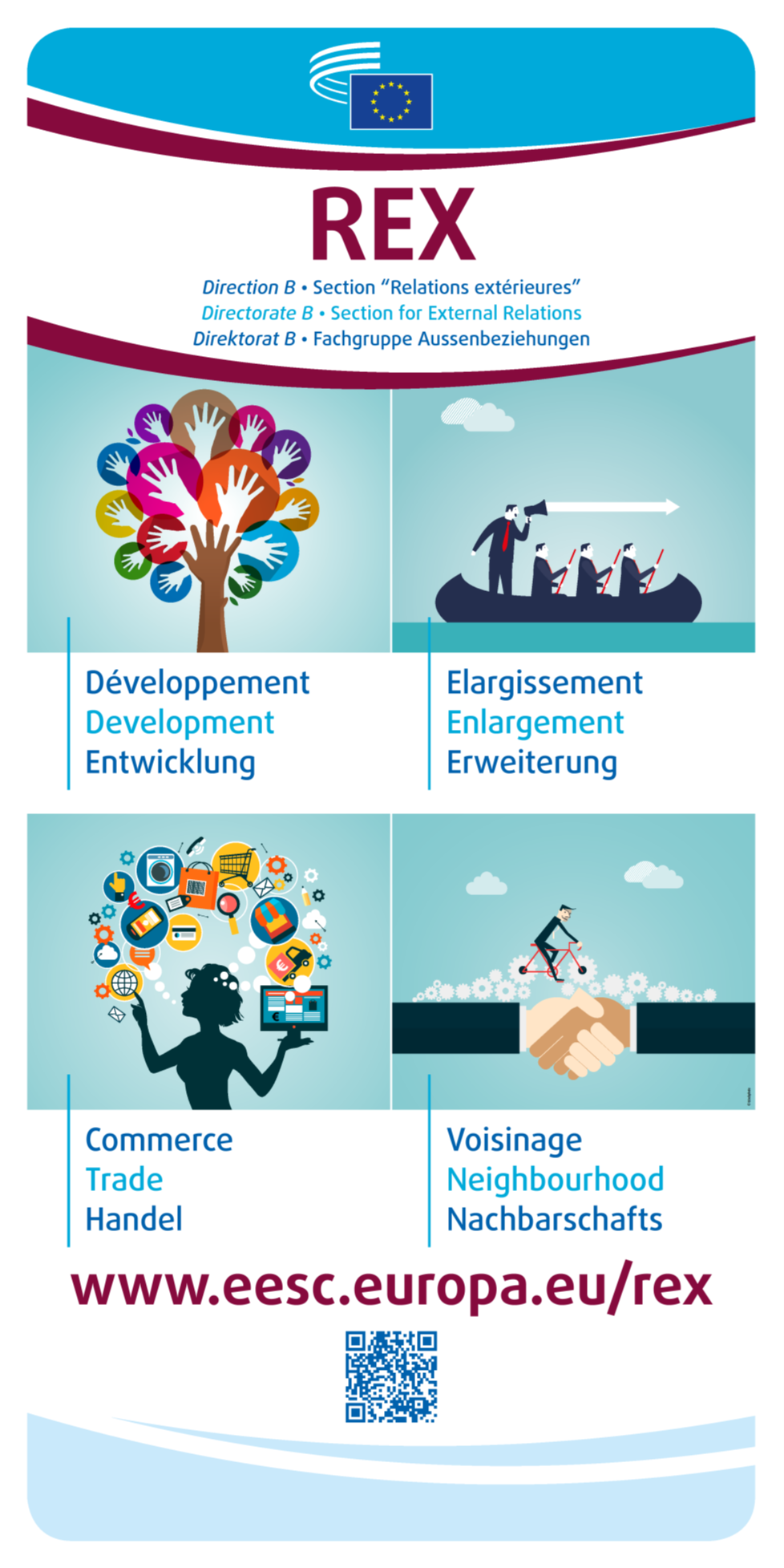 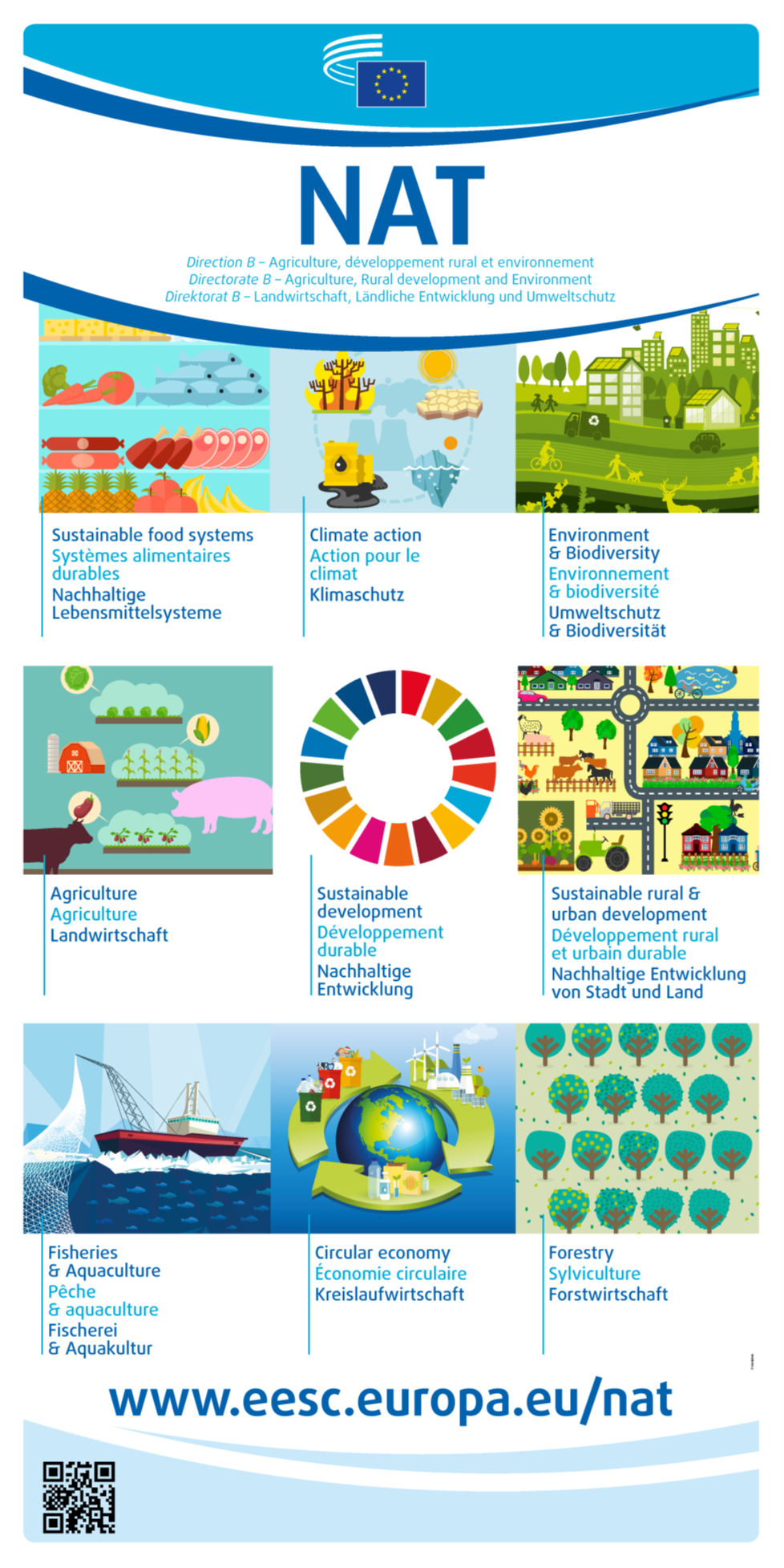 REX
SOC
NAT